Palpační vyšetření tepu
Praktické cvičení z fyziologie (jarní semestr: 7. – 9. týden)
Studijní materiály byly vytvořeny za podpory projektu MUNI/FR/1474/2018
1
Fyziologický ústav, Lékařská fakulta Masarykovy univerzity
Tep (pulsus)
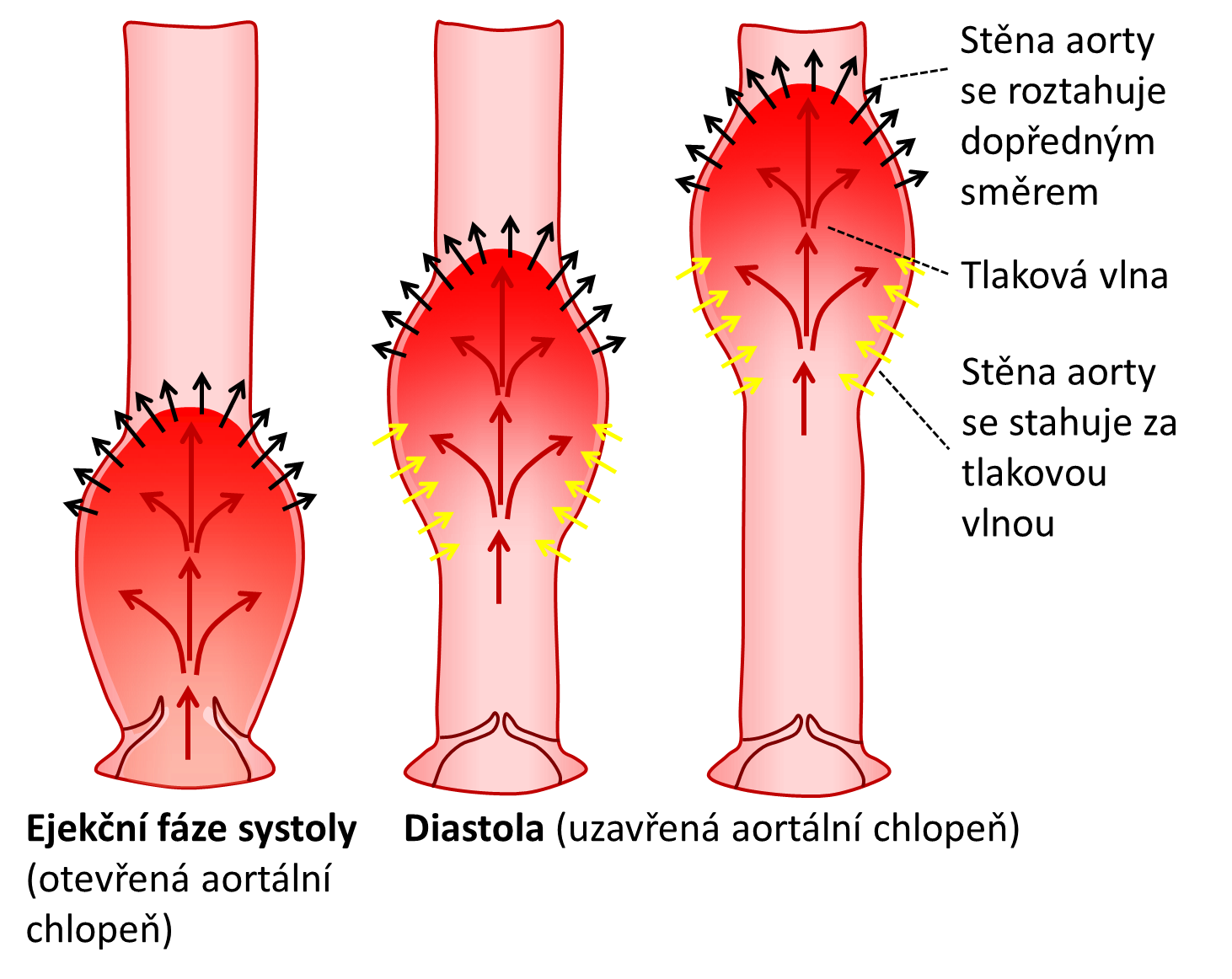 Mechanický projev srdeční činnosti hmatný v periferii
Mechanická (tlaková) vlna, která vzniká v ejekční fázi systoly komor a šíří se arteriemi do periferie (pulzová vlna) 
Jednoduše vyšetřitelný palpací
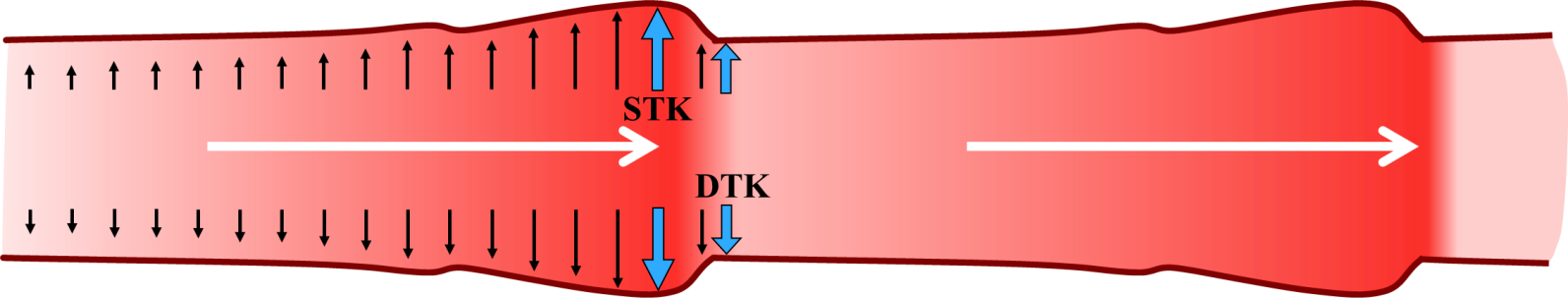 2
Fyziologický ústav, Lékařská fakulta Masarykovy univerzity
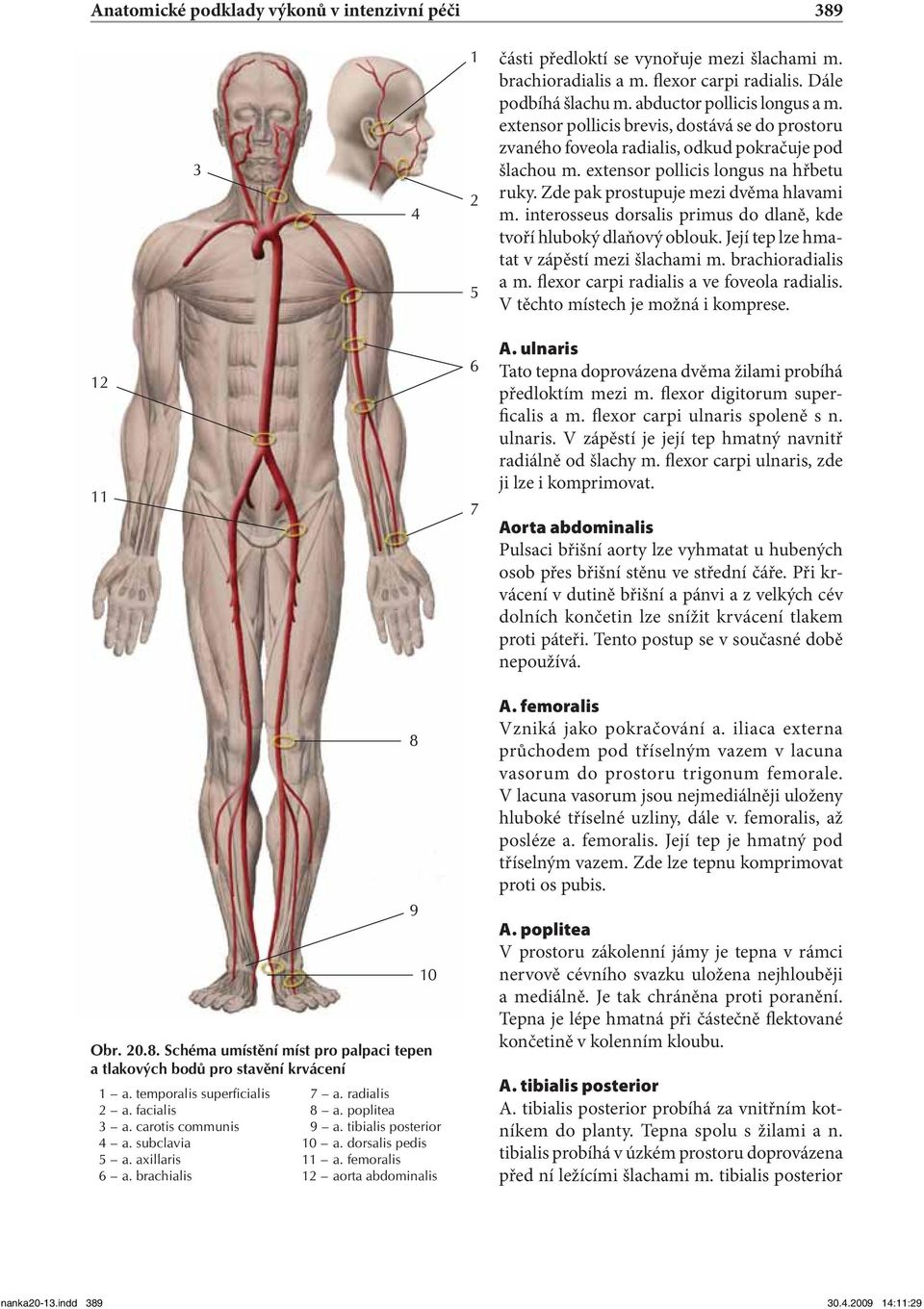 Palpační vyšetření tepu
a. carotis
a. subclavis
Tep hmatáme na: 
A. radialis
A. carotis
A. femoralis
A. brachialis
A. poplitea
A. tibialis posterior
A. dorsalis pedis
a. axillaris
aorta abdominalis
a. brachialis
a. femotalis
a. radialis
a. poplitea
a. tibialis posterior
a. Dorsalis pedis
3
Fyziologický ústav, Lékařská fakulta Masarykovy univerzity
Palpační vyšetření tepu
Frekvence: počet tepů za minutu (bpm, beat per minute) = tepová frekvence
Kvalita: pravidelnost, síla, stlačitelnost
Dle kvality popisujeme:
Pulsus regularis
Pulsus irregularis
Pulsus celer (mrštný) – jednotlivé tepy mají krátké trvání – při periferní vazodilataci, aortální regurgitaci (Corriganův pulz: P. celer, altus, frequens)
Pulsus tardus
Pulsus durus – těžko stlačitelný tep – hypertenze 
Pulsus mollis – lehce stlačitelný tep – hypotenze 
Pulsus magnus – velká amplituda tepu
Pulsus parvus – malá amplituda 
Pulsus filiformis – nitkovitý tep – při šoku
4
Fyziologický ústav, Lékařská fakulta Masarykovy univerzity
Tepová frekvence
Počet tepů za minutu (fyziologicky 60 – 100/min  v klidu)
Tachykardie: zvýšení tepové frekvence 
Klidová tachykardie: TF nad 100/min
Bradykardie: snížení tepové frekvence
Klidová bradykardie: TF pod 60/min
Arytmie: porucha srdečního rytmu (kromě sinusové respirační arytmie, viz dále)

Srdeční versus tepová frekvence
Srdeční frekvence je počet srdečních cyklů za jednu minutu. Přesně stanovíme z EKG
Tepová frekvence (stanovena jako počet pulzů naměřený na arterii za jednu minutu) obvykle odpovídá srdeční frekvenci
5
Fyziologický ústav, Lékařská fakulta Masarykovy univerzity
Ovlivnění srdeční frekvence autonomním nervovým systémem
Autonomní nervový systém moduluje srdeční automacii 

Parasympatikus – nervus vagus – „nervi retardantes“
přes M2 receptory
negativně chronotropní efekt
pokles aktivity vagu = vzestup SF; vzestup aktivity vagu = pokles SF
Sympatikus – nervi cardiaci – „nervi accelerantes“
přes β1 receptory
pozitivně chronotropní efekt
Vzestup aktivity sympatiku = vzestup SF	

Sympatikus a parasympatikus obvykle působí současně, projeví se efekt toho z nich, který má aktuálně silnější aktivitu
6
Fyziologický ústav, Lékařská fakulta Masarykovy univerzity
Baroreflex
Reflexní mechanizmus pro krátkodobou regulaci arteriálního krevního tlaku. Optimální krevní tlak je důležitý zejména pro zachování optimální perfuze mozku. 
Střední arteriální krevní tlak je detekován baroreceptory v sinus aorticus a sinus caroticus
    -  stretch-receptory (reagují na protažení) 
Aferentní dráha: senzitivní vlákna nervus vagus a glosopharingeus
Centrum: jádro baroreflexu v prodloužené míše
Eferentní dráhy: 
Srdeční větev (změny SF a kontraktility)
Parasympatické vlákna n. vagus 
Sympatická inervace srdce
Periferní větev (změny periferní rezistence - TPR)
Sympatická vlákna inervující cévy
7
Fyziologický ústav, Lékařská fakulta Masarykovy univerzity
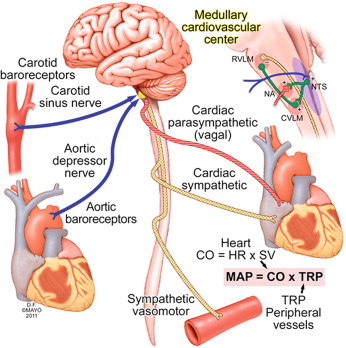 Baroreflex
prodloužená mícha
baroreceptory v karotických sinech
Mechanizmus: 
↓střední TK
↓aferentních signálů z baroreceptorů 
zpracování  centrem
↓aktivita vagu, ↑aktivita sympatiku
↑SF (a kontraktilita srdce) a ↑ TPRvzestupem SF a TPR dojde k nárůstu krevního tlaku (TK = SF * SV * TPR)
Vzestup TK vede k opačným dějům
n. glosopharingeus
n. vagus
parasympatická aferentace
eferentace
n. vagus
srdeční sympatikus
baroreceptory v oblouku aorty
vazomotorické sympatické nervy
8
Fyziologický ústav, Lékařská fakulta Masarykovy univerzity
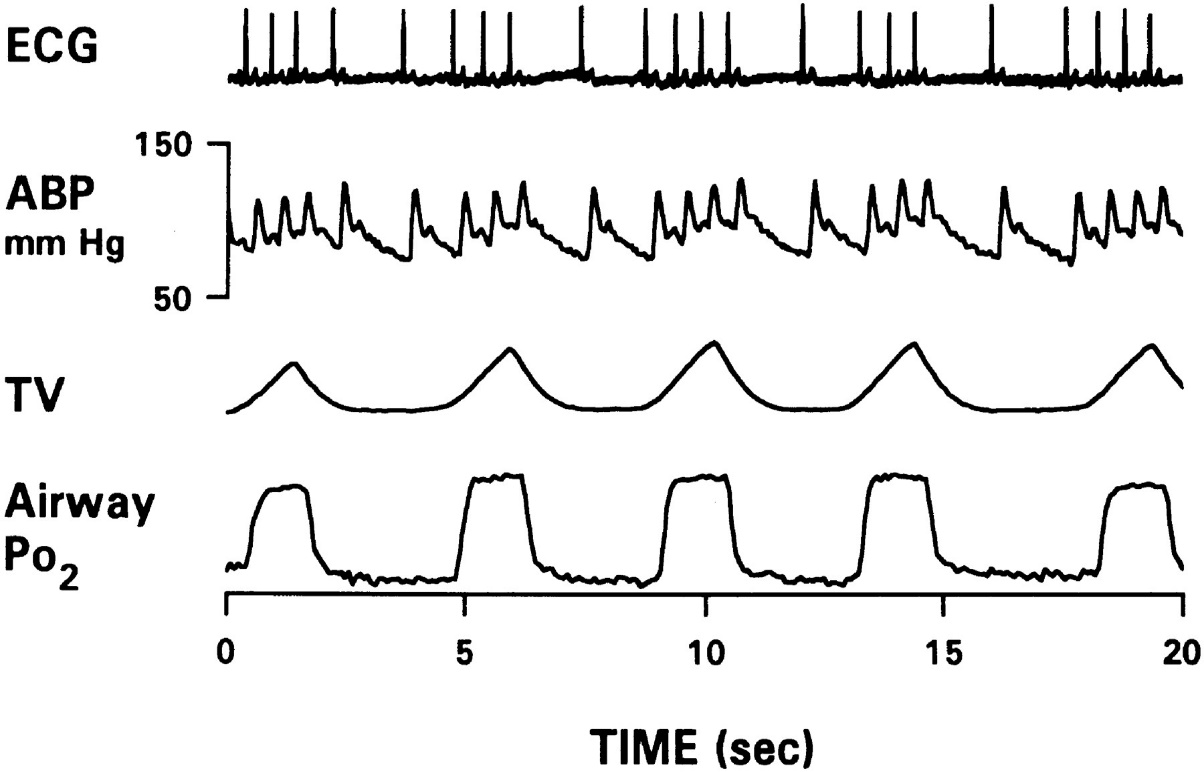 Sinusová respirační arytmie (RSA)
EKG
Změny SF vázané na dýchání, nejedná se o poruchu rytmu jako takovou
Při nádechu dochází k zvýšení SF a ve výdechu k jejímu snížení
Nejvýraznější u mladých lidí, souvisí s vyšší vagovou aktivitou
Vymizí se zvýšením srdeční frekvence (stres, zátěž, vyšší věk, vyšší sympatická aktivita)
TK
dýchání
čas [s]
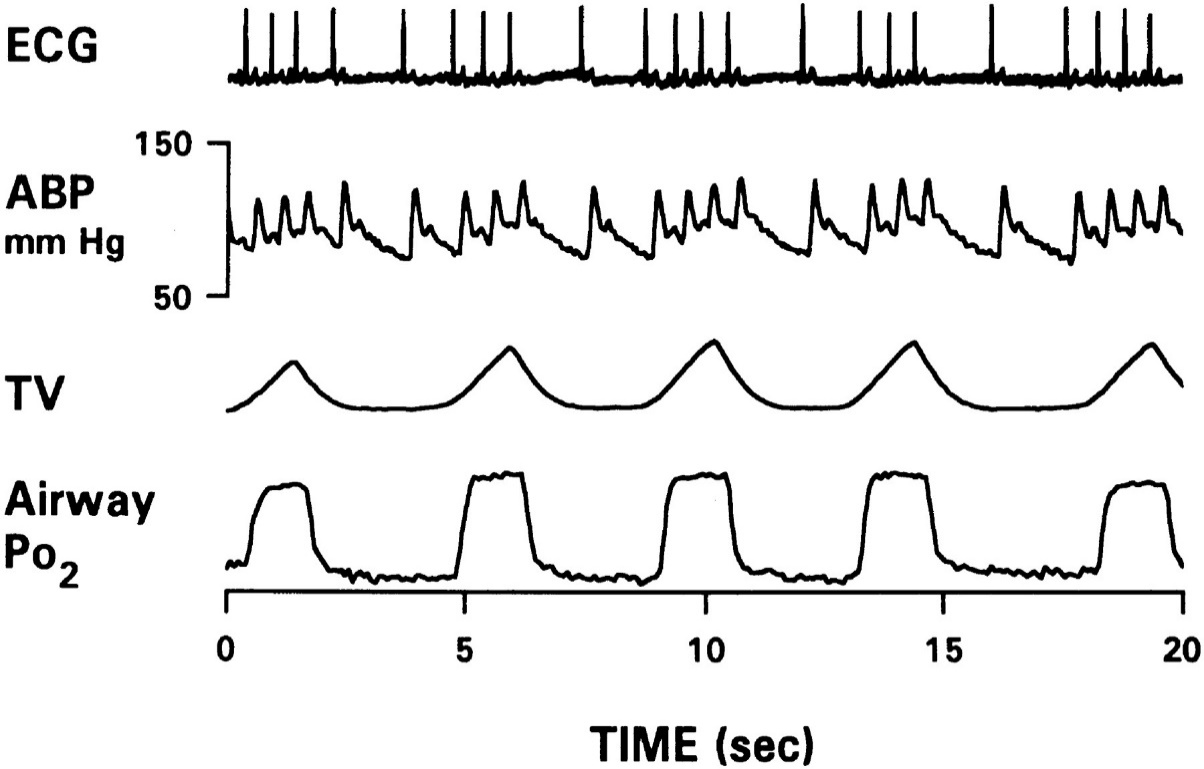 9
Fyziologický ústav, Lékařská fakulta Masarykovy univerzity
Sinusová respirační arytmie (RSA)
Mechanismy podílející se na vzniku RSA (není jasné, který je hlavní):
Baroreflex: v inspiriu – pokles intratorakálního tlaku → ↑plnění srdce (zvýšení tlakového gradientu) → ↑systolický výdej → ↑TK (TK = SF * SV * TPR) → zaznamenají baroreceptory → přes baroreflex (zpoždění cca 2 s) → ↓SF (projeví se až ve výdechu) → ↓TK
Centrální generátor: iradiace impulzů z respiračního do kardiomotorického centra v prodloužené míše
Bainbridgeův reflex: zvýšení žilního návratu při nádechu – rozpětí síní – podráždění stretch receptorů – stimulace vagu – stimulace SA uzlu
Lokální zdroj – mechanické napínání SA uzlu v nádechu urychluje jeho depolarizaci (slabá RSA přítomná i u transplantovaného srdce)
Další: reflexy z plic ovlivňující aktivitu vagu, chemoreflex (oscilace pCO2, pO2, pH během dýchání)
10
Fyziologický ústav, Lékařská fakulta Masarykovy univerzity
Tepová frekvence při změnách polohy těla(demonstrace funkce baroreflexu)
Při změnách polohy těla v gravitačním poli dochází k změnám TK v závislosti na poloze vůči srdci (efekt hydrostatického tlaku). Změny TK v horní polovině těla jsou minimalizovány pomocí krátkodobé regulace TK (baroreflexu).
Klinostatická reakce – změna polohy ze stoje do lehu↑žilní návrat krve z dolní poloviny těla → ↑plnění srdce (preload) → ↑SV → ↑TK → přes baroreflex  dojde k ↓SF a ↓TPR
Ortostatická reakce – změna polohy z lehu do stoje↓žilní návrat krve z dolní poloviny těla → ↓plnění srdce (preload) → ↓SV → ↓TK → přes baroreflex  dojde k ↑SF a ↑TPR

Odpověď srdeční větvě baroreflexu je rychlejší ale méně účinná– SF roste během 1 s od poklesu TK, zabrání poklesu perfúze mozku v prvních sekundách
Periferní větev baroreflexu reaguje pomaleji ale je účinnější – TPR roste po cca 6 s, stabilizuje TK po další čas stání → v průběhu stání SF klesá na klidovou hodnotu
11
Fyziologický ústav, Lékařská fakulta Masarykovy univerzity
Změny tepové frekvence vlivem pracovní zátěže
Pracující sval má zvýšené metabolické nároky – dochází k zvýšenému prokrvení (metabolická autoregulace krevního průtoku)
Fyzická práce zvyšuje aktivitu sympatiku („ergotropní systém“) - anticipace
Dochází ke kompenzační vazokonstrikci v cévách tkání, které zrovna nejsou metabolicky zatíženy (GIT, kůže). To zabezpečí redistribuci krve.
To vše ovlivní srdeční činnost:
Vazodilatace ve svalech → ↓TPR → ↓TK → baroreflex → ↑SF
Sympatikus (může být aktivován přímo prací svalů): ↑SF

Sportovní srdce – adaptace na dlouhodobou zátěž – nižší klidová SF
12
Fyziologický ústav, Lékařská fakulta Masarykovy univerzity